Management of Crop-Destroying Pecan Insects
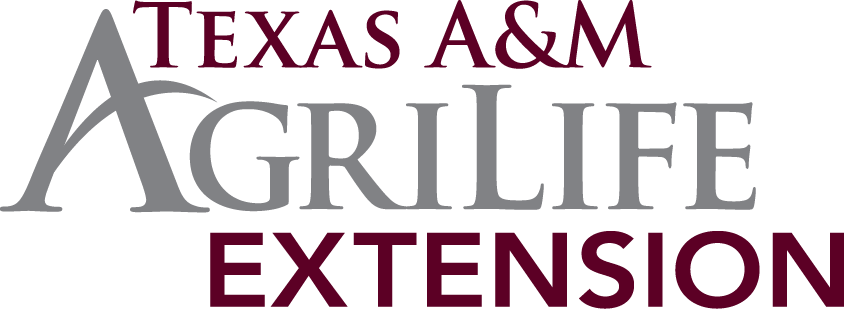 Monte Nesbitt, 
Texas A&M AgriLife Extension
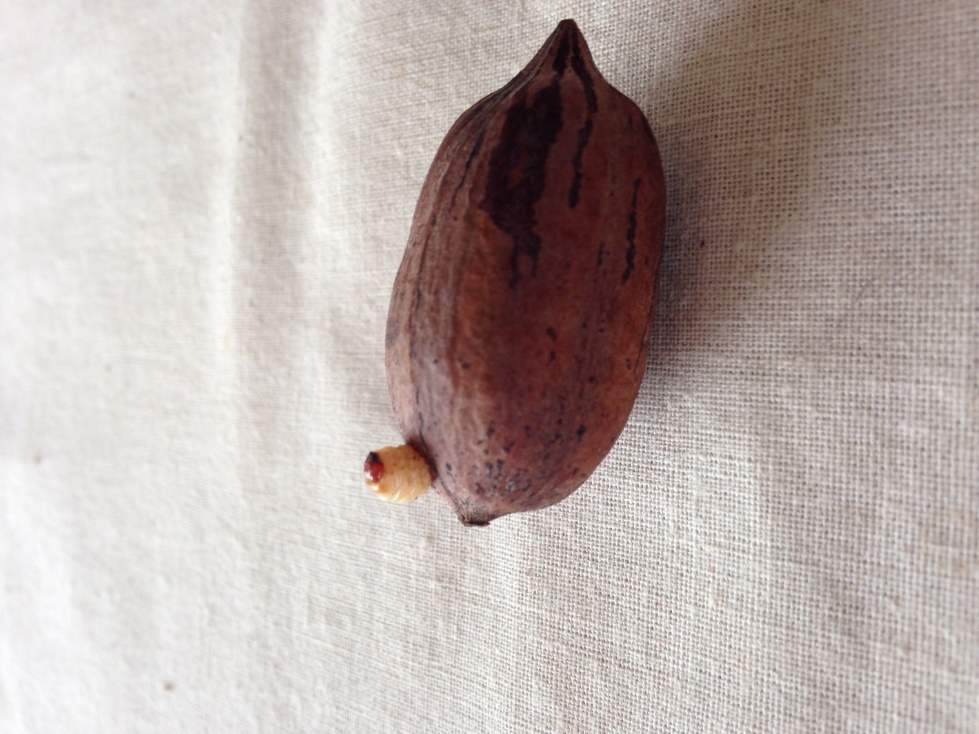 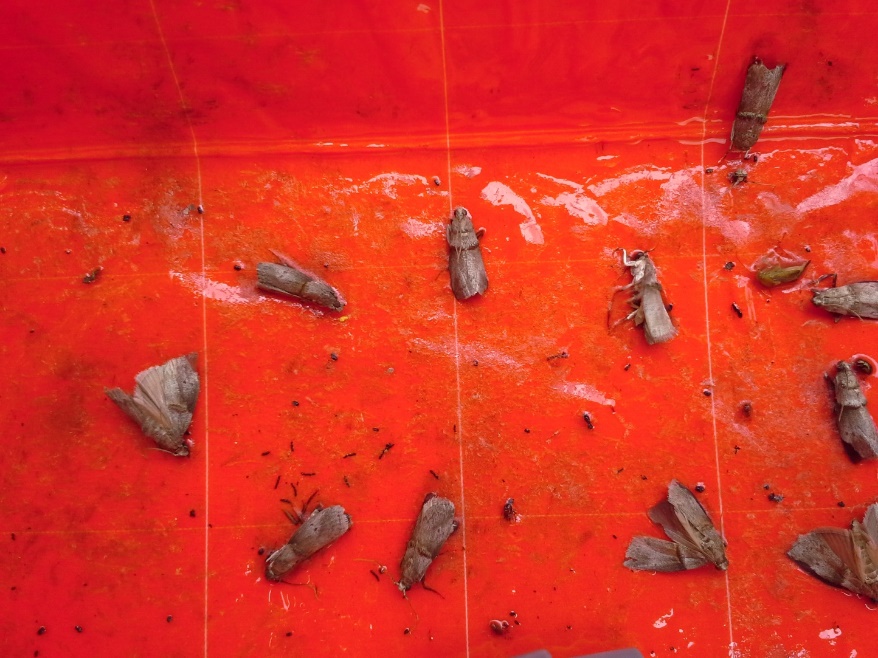 Photos in this presentation are credited to Bill Ree, Extension IPM Specialist-Retired
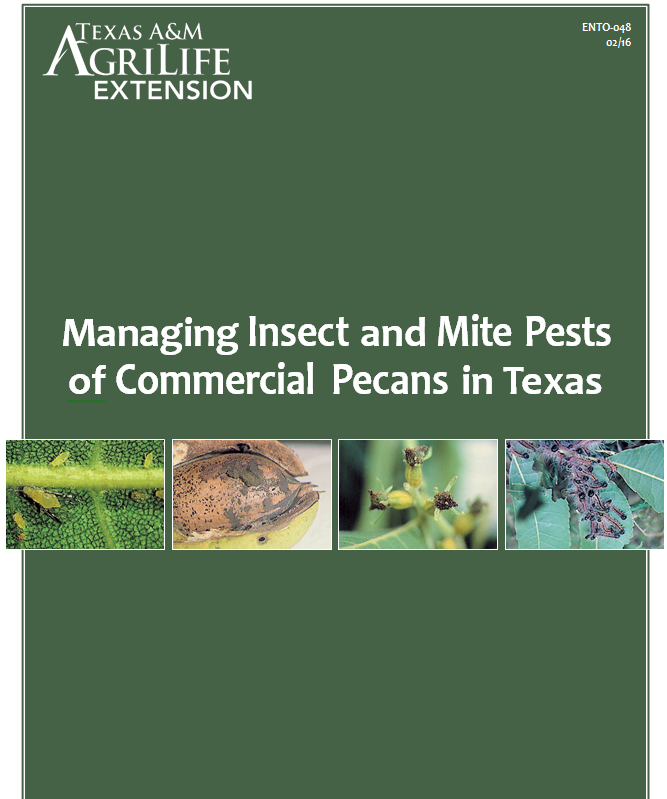 https://www.agrilifebookstore.org/
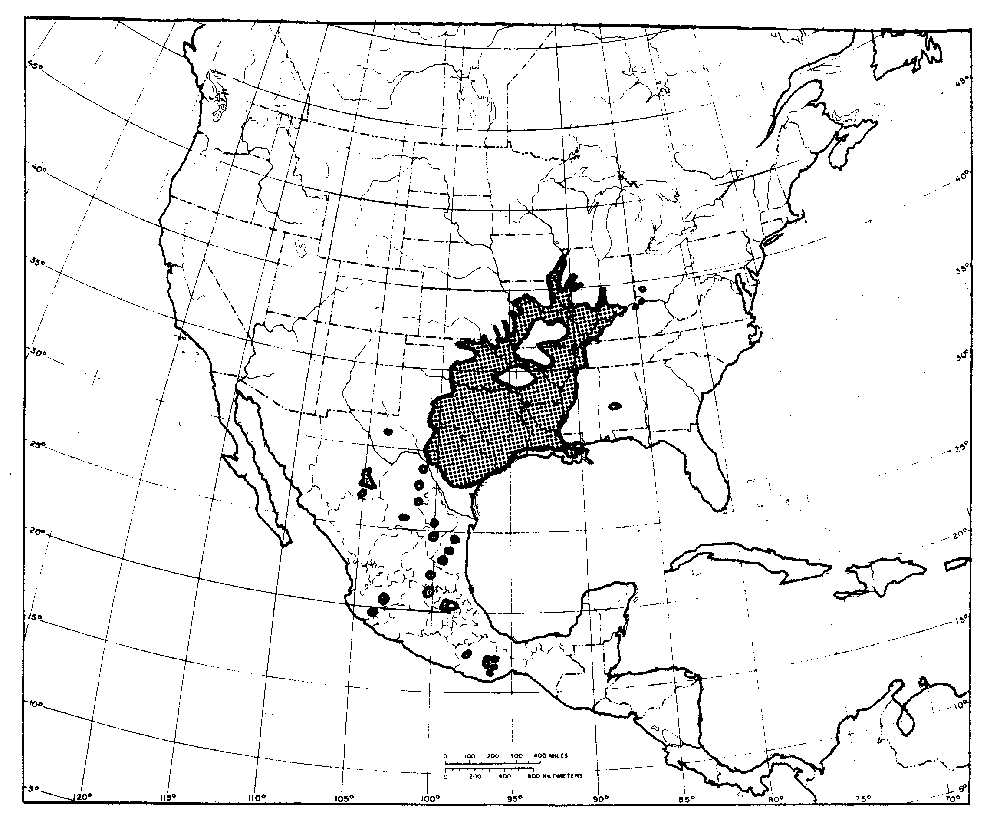 Is it possible a pecan orchard in the Us would not have insect problems?
Even with the best Sustainable, Regenerative, or ORganic orchard development, probably Not………………….
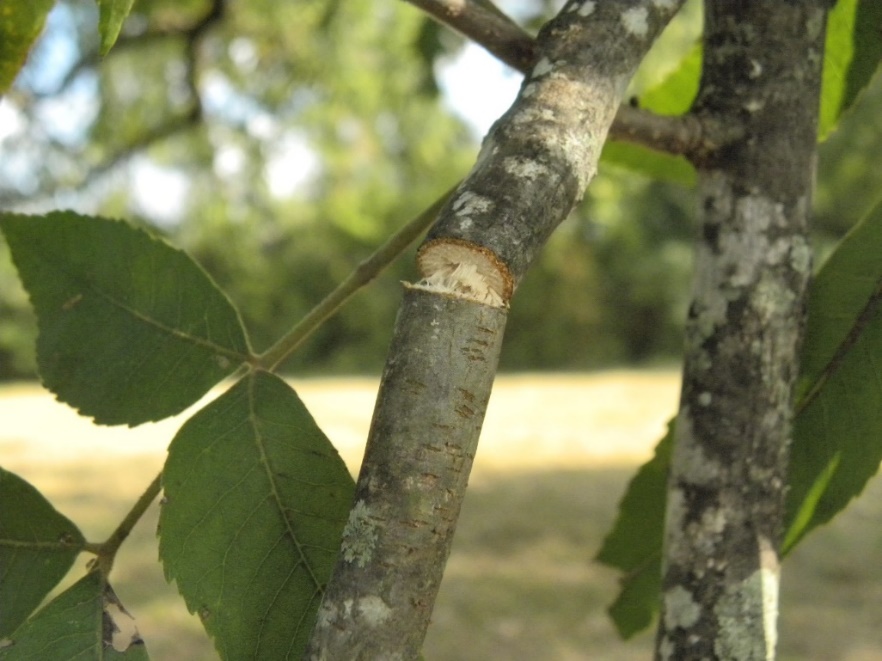 HOW MANY INSECTS FEED ON PECAN ?
103 Foliage Feeders
67 Twig, Branch & Roots
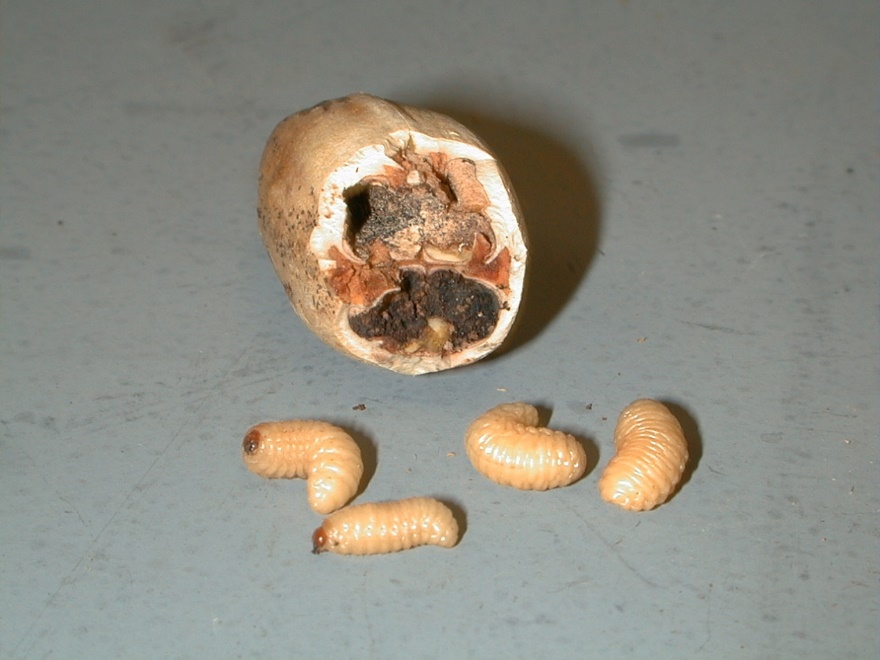 Direct Pests/Crop Damaging
18 Nut Feeding
Slide Credit: Bill Ree
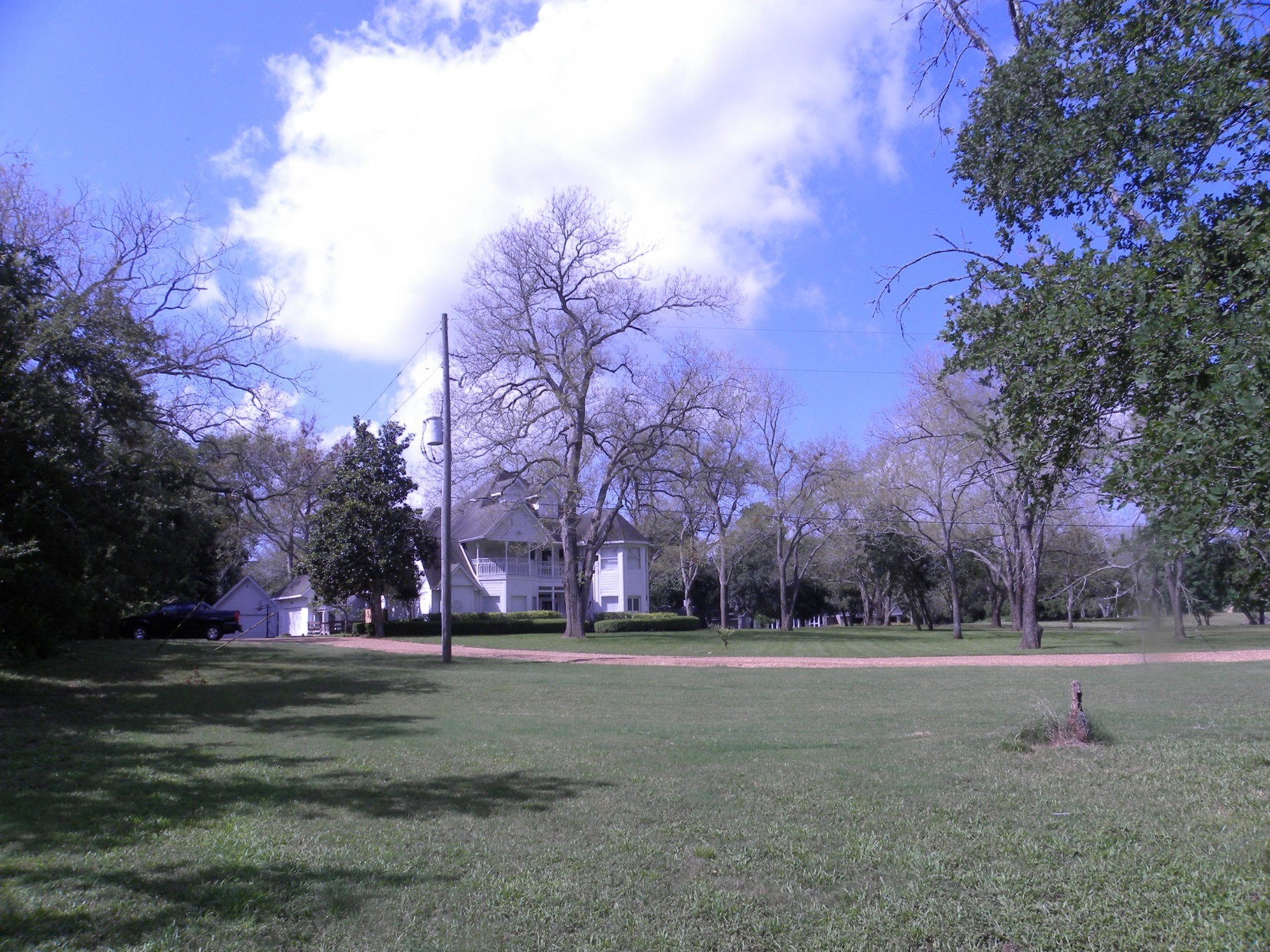 “Minor” foliage feeders can become crop damaging when they impair ability to complete a crop.
Defoliation from walnut caterpillar
June 17, 2014, Fort Bend County, TX
Control with Bio-Rational Insecticides that target Lepidopeterans
Key Pecan Crop-Damaging Insects
Agriculture is Increasingly Being scrutinized for its Environmental Impacts
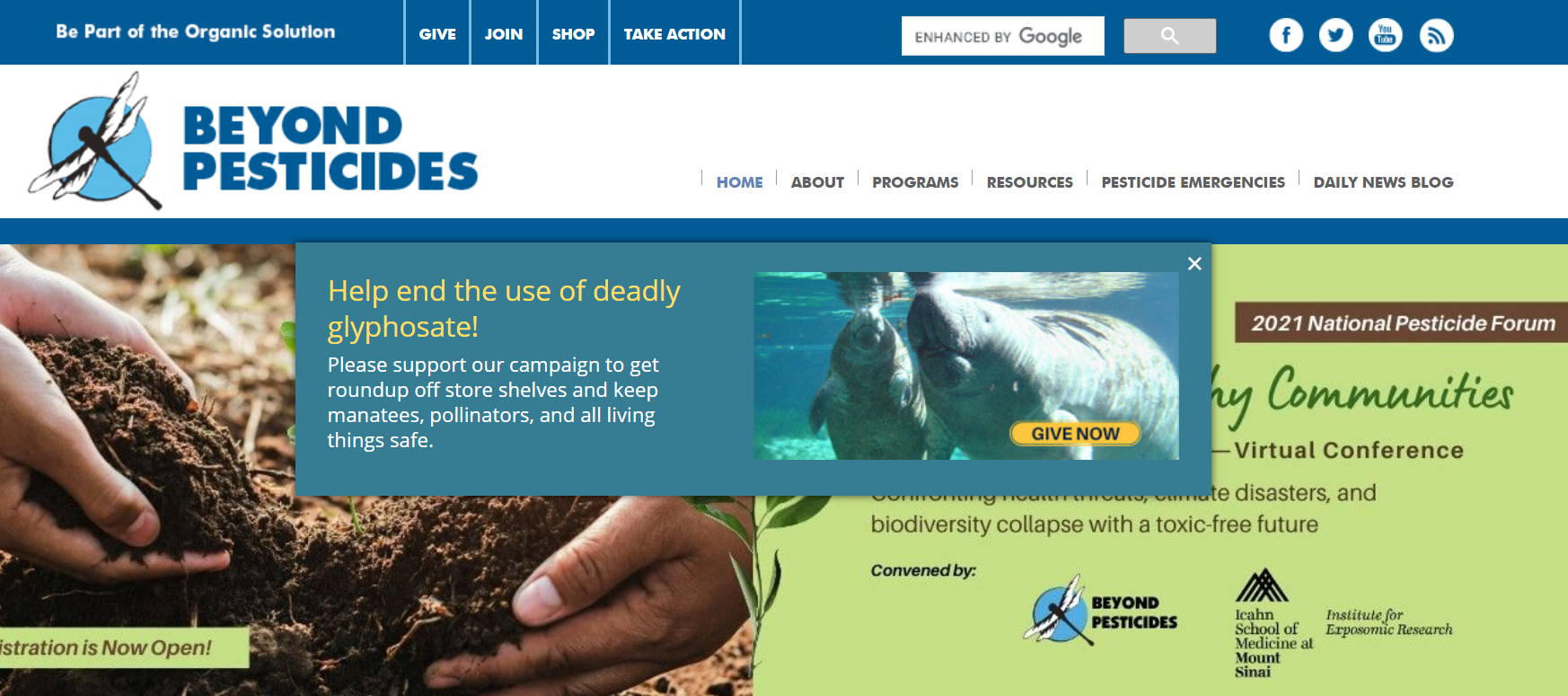 IPM is the Pillar of “Conventional” Agriculture
United Nations Food and Agriculture Organization defines IPM as:
 “The careful consideration of all available pest control techniques and subsequent integration of appropriate measures that discourage the development of pest populations and keep pesticides and other interventions to levels that are economically justified and reduce or minimize risks to human health and the environment.”
“IPM emphasizes the growth of a healthy crop with the least possible disruption to agro-ecosystems and encourages natural pest control mechanisms."
“IPM” tends to mean insect control, but control of diseases and orchard floor vegetation cannot be compartmentalized away from this discussion.
What are “All Available Pest Control techniques”?
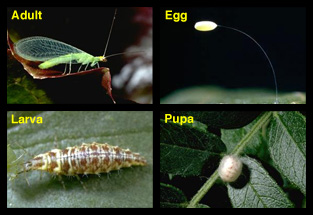 Pest Management OptionS
Population Monitoring & Threshold Assessment
Sanitation—clean fence rows…
Mechanical Means 
Traps, Barriers
Habitat Manipulation
Elimination or Creation 
Beneficial Insects
Fostering, Releasing
Broad Spectrum Insecticides
Conventional and Organic
Target/Species Specific Insecticides (Bio-rational insecticides)
Conventional and Organic
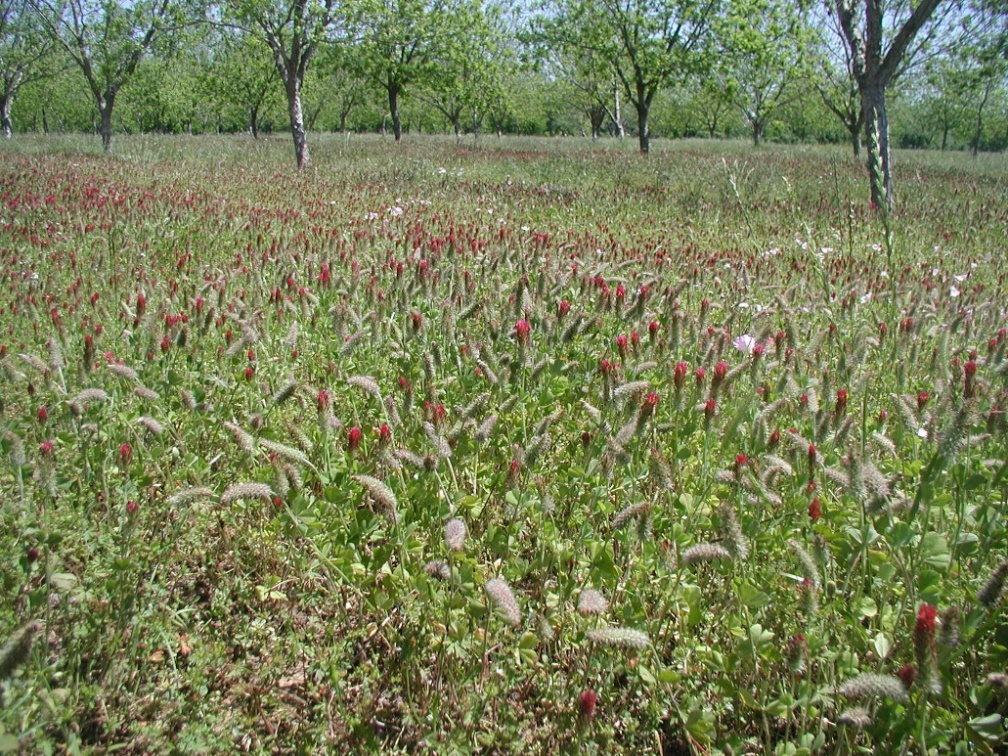 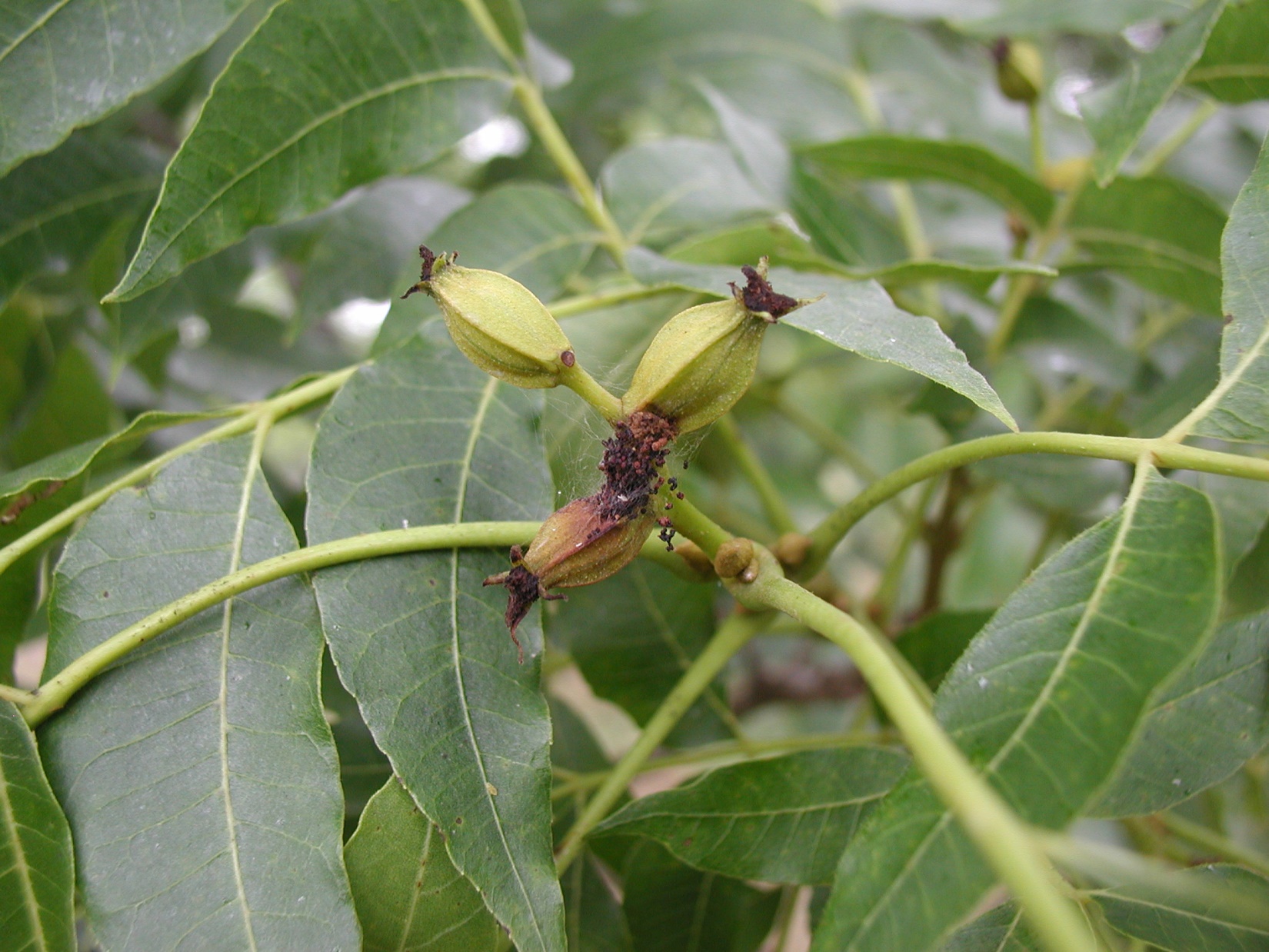 Pecan Nut Casebearer: A threat to destroy entire pecan crops in May
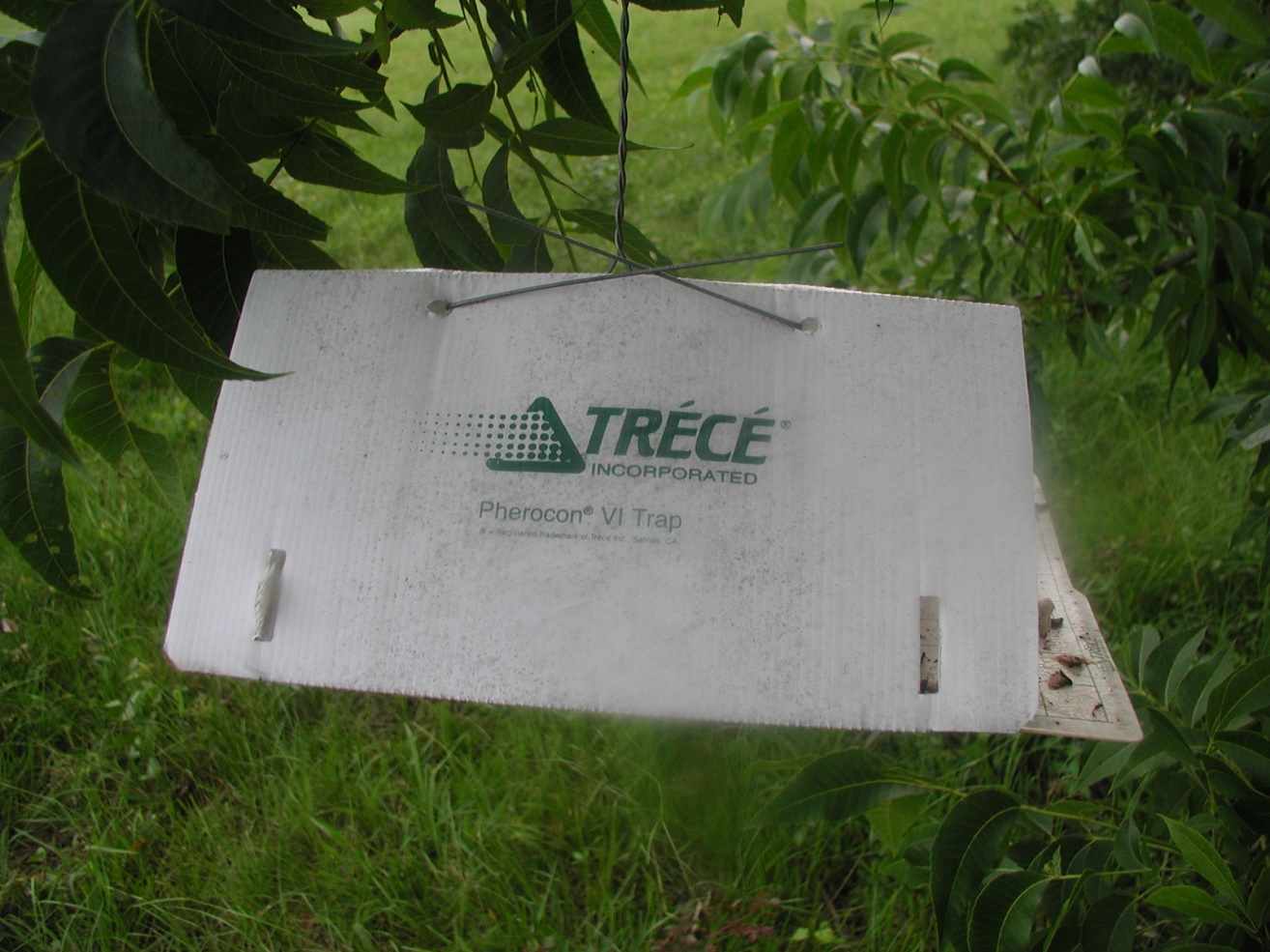 Scouting and timing of damage is refined by use of pheromone traps.
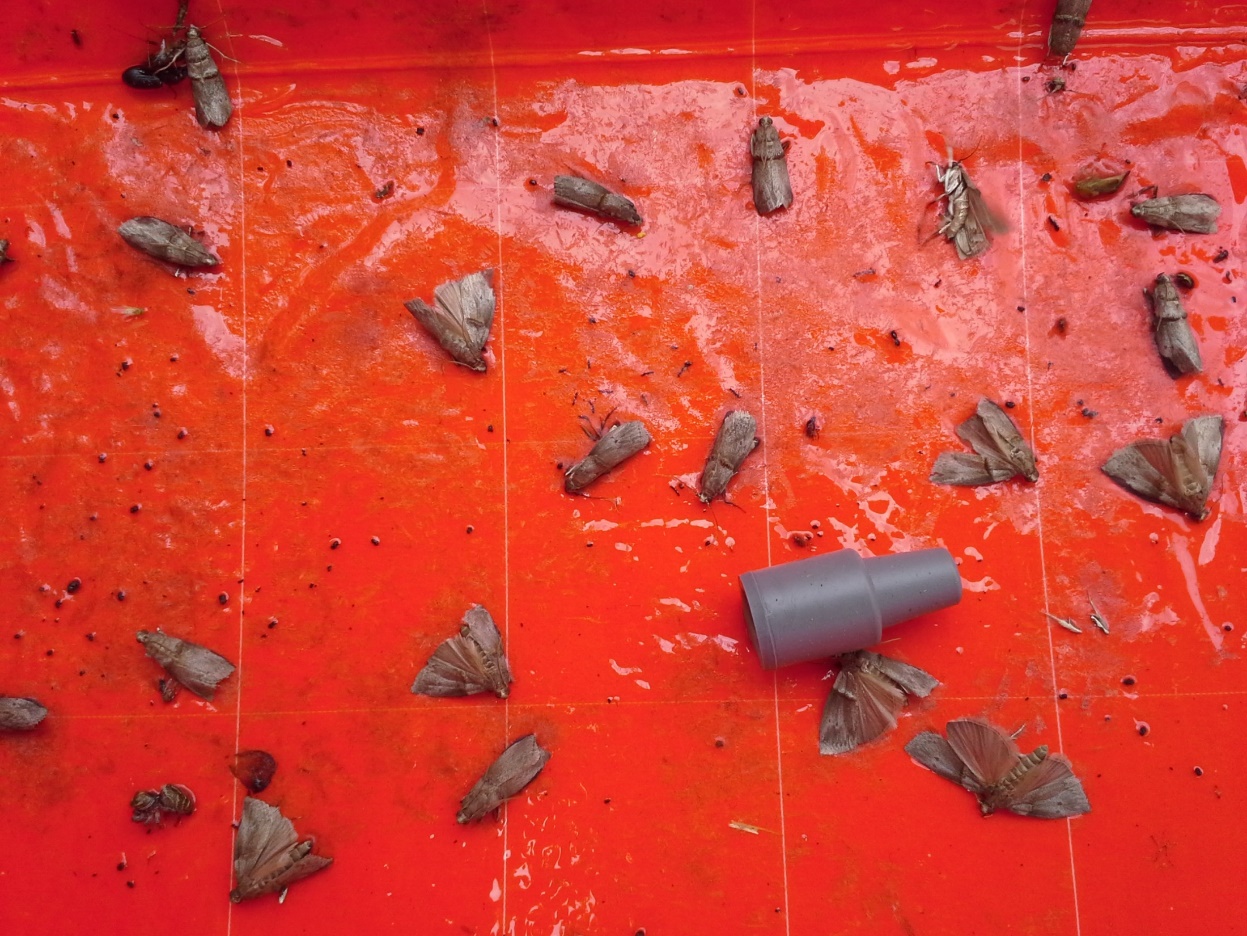 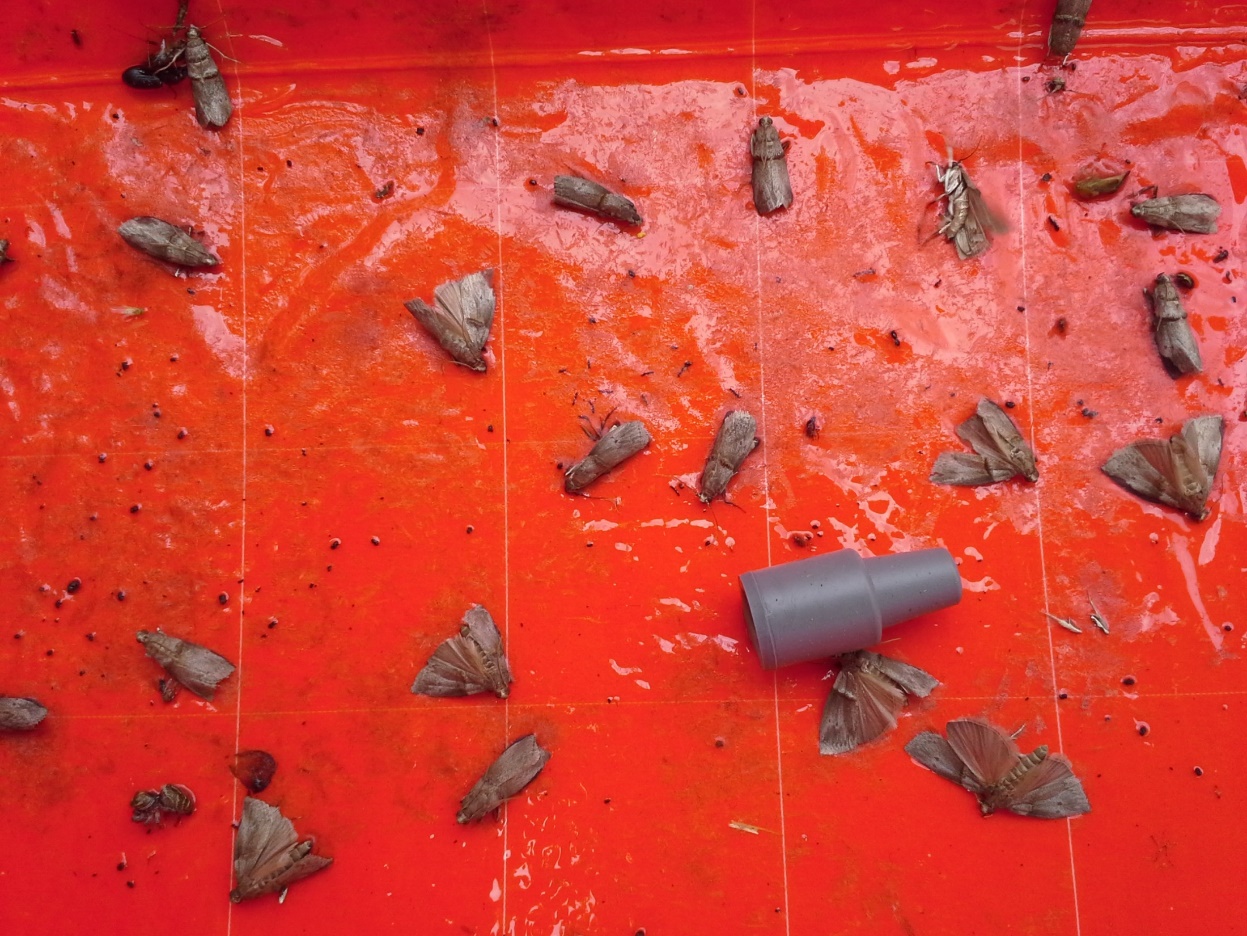 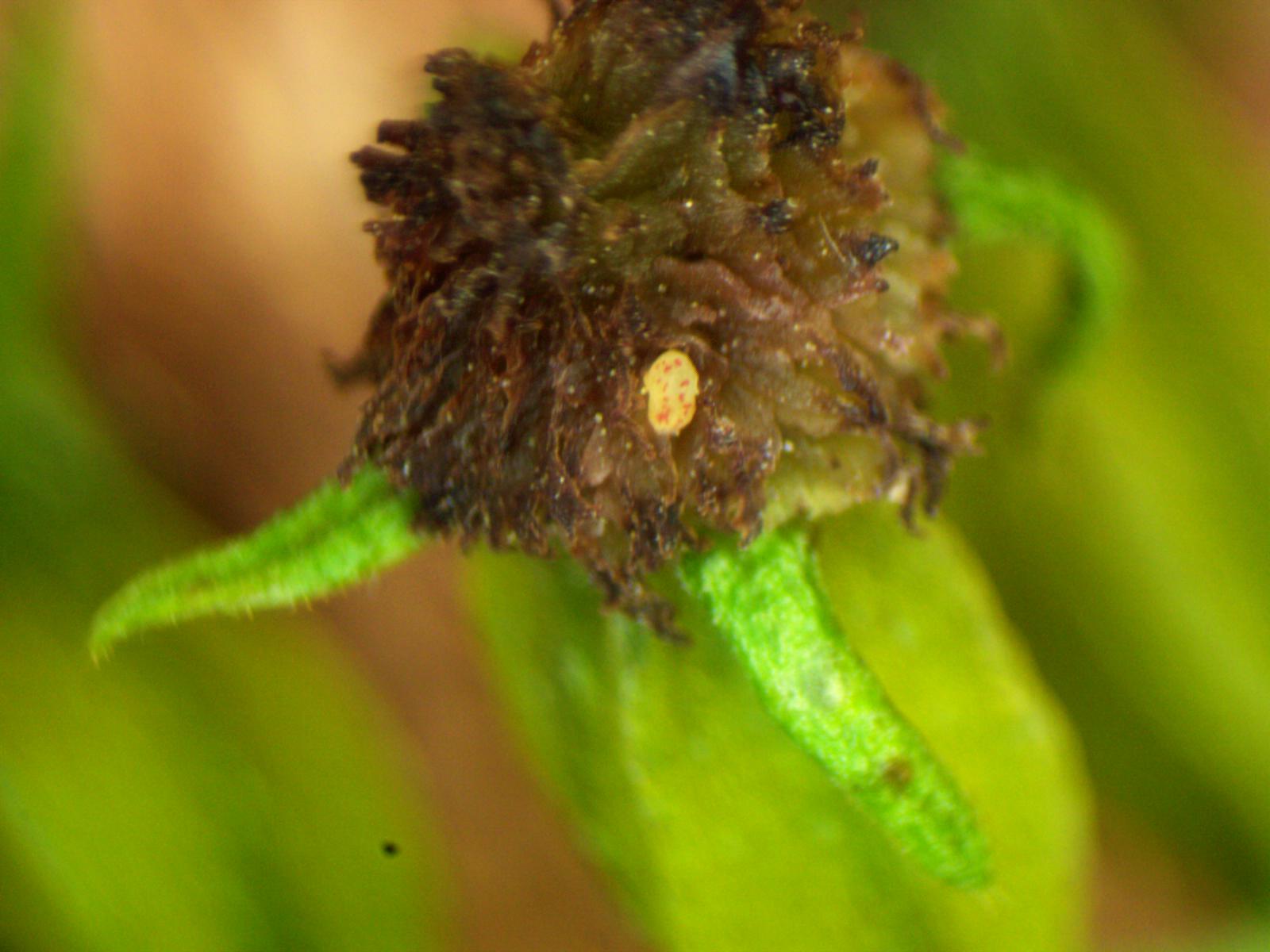 PNC Egg Deposition—Indicates nut entry damage within three days.
Control with Bio-rational or Conventional insecticides when significant egg lay detected
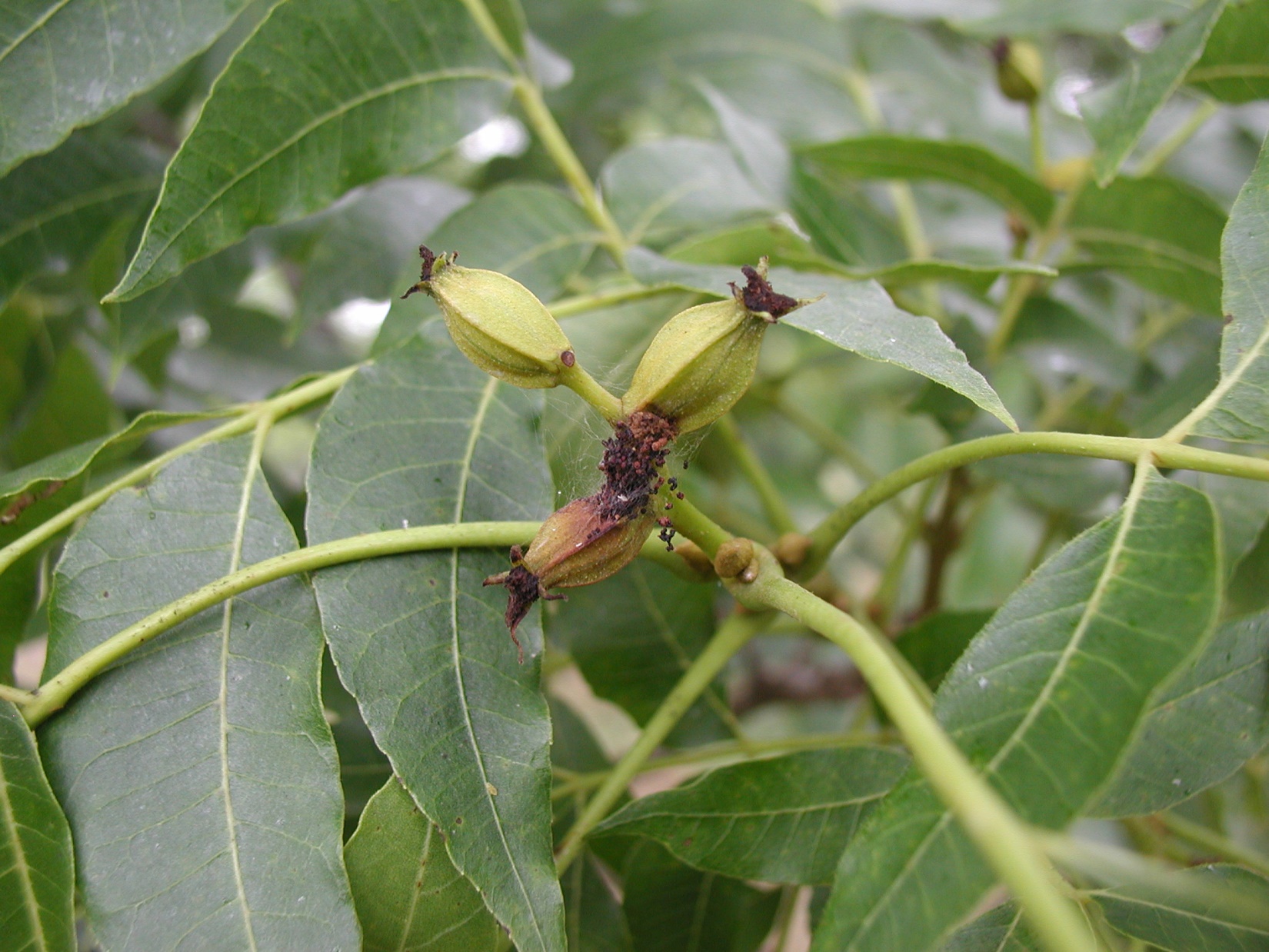 If crop load is heavy, PNC may act as natural crop thinning. For light to moderate croploads, PNC can take the whole crop.
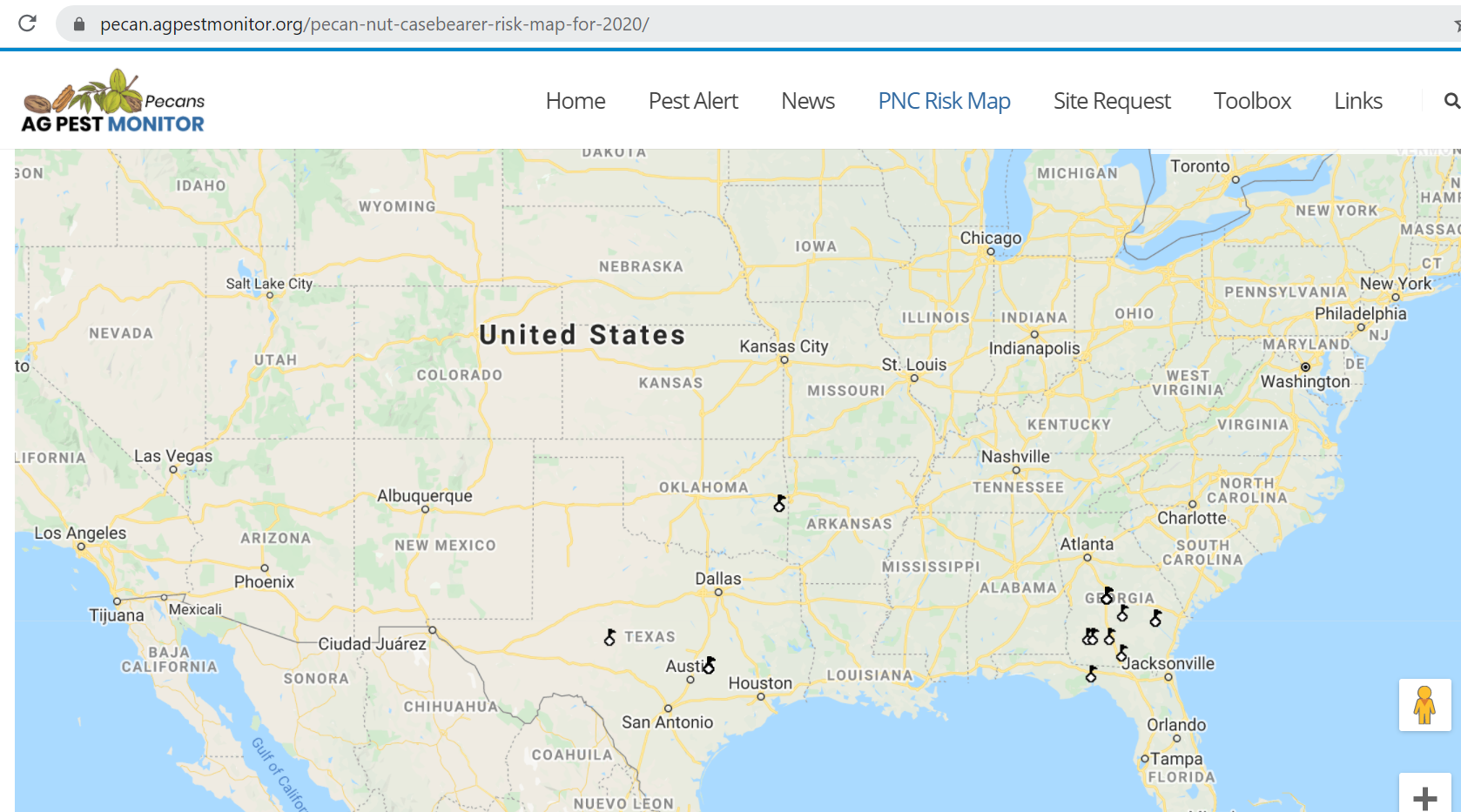 Websites like agpestmonitor.org provide computer-generated forecast based on growers’ local trap capture data.
TWO INFESTED CLUSTERS OUT OF 310 CLUSTERS (0.6%)
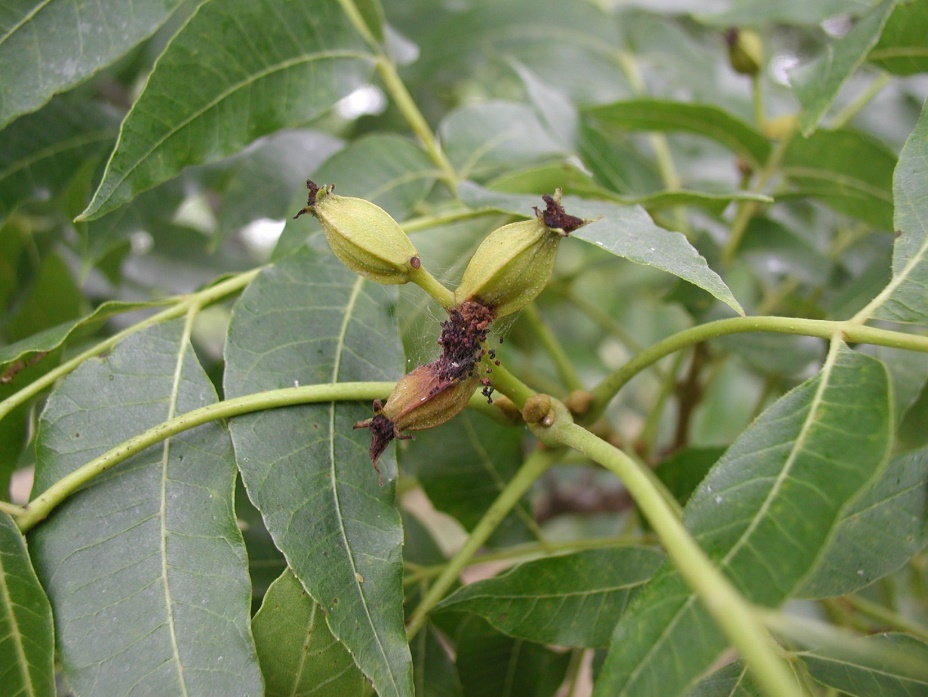 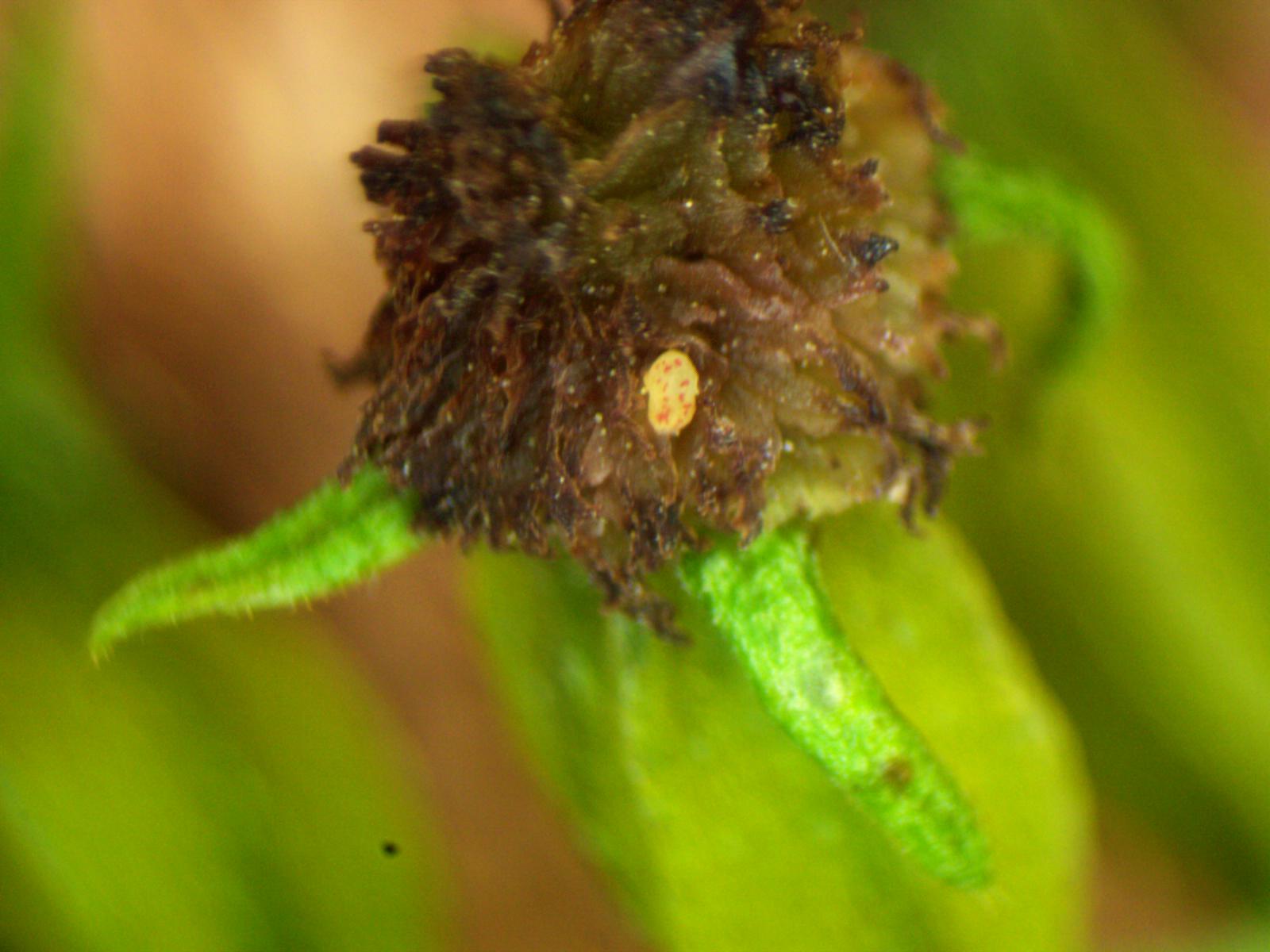 OR
Found at expected 10% egg lay time or later is an action threshold on crops that are not evaluated to be overloaded.
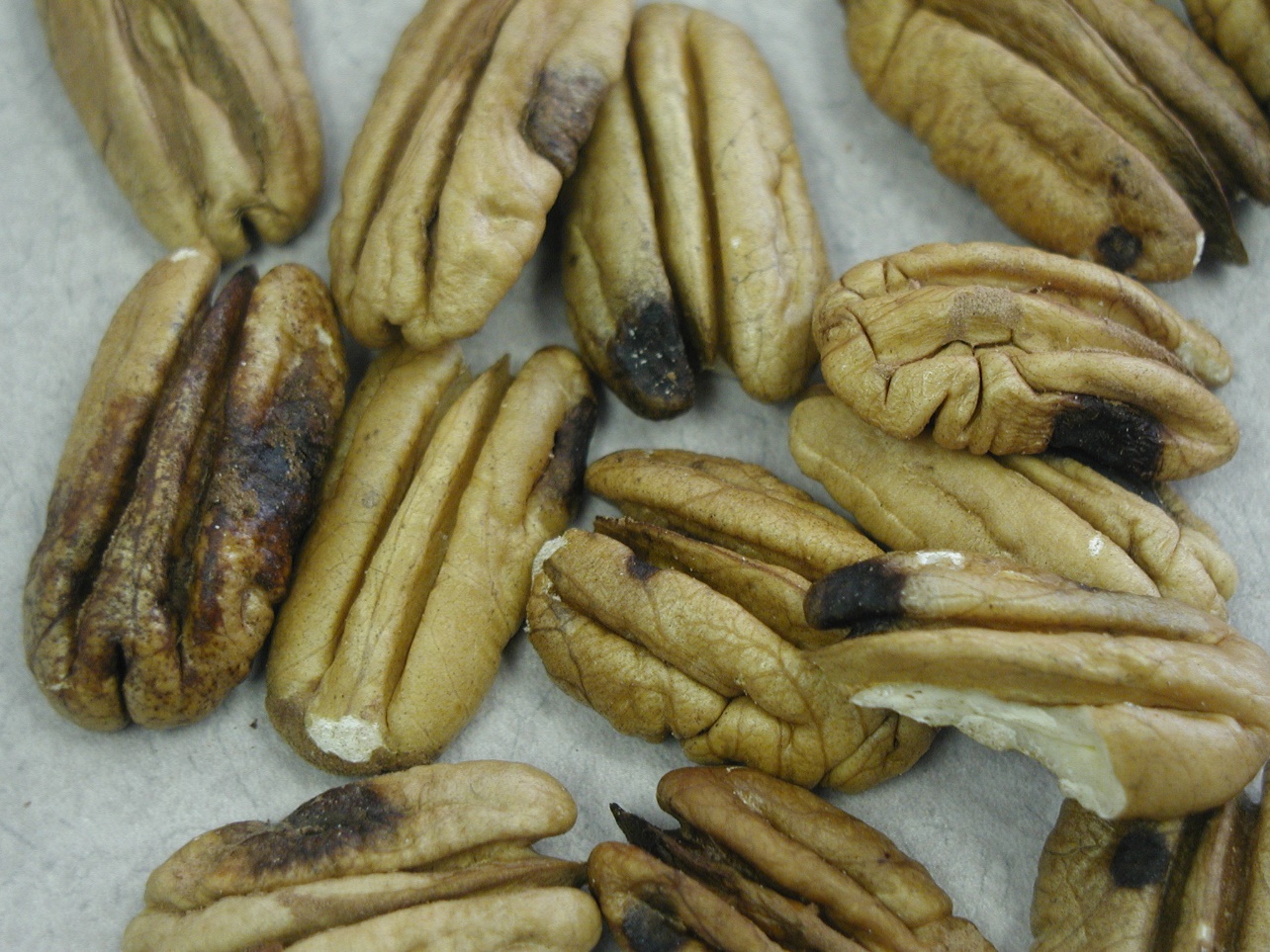 STINK BUG/LEAFFOOTED BUG DAMAGE……In addition to nut drop prior to Shell hArdening
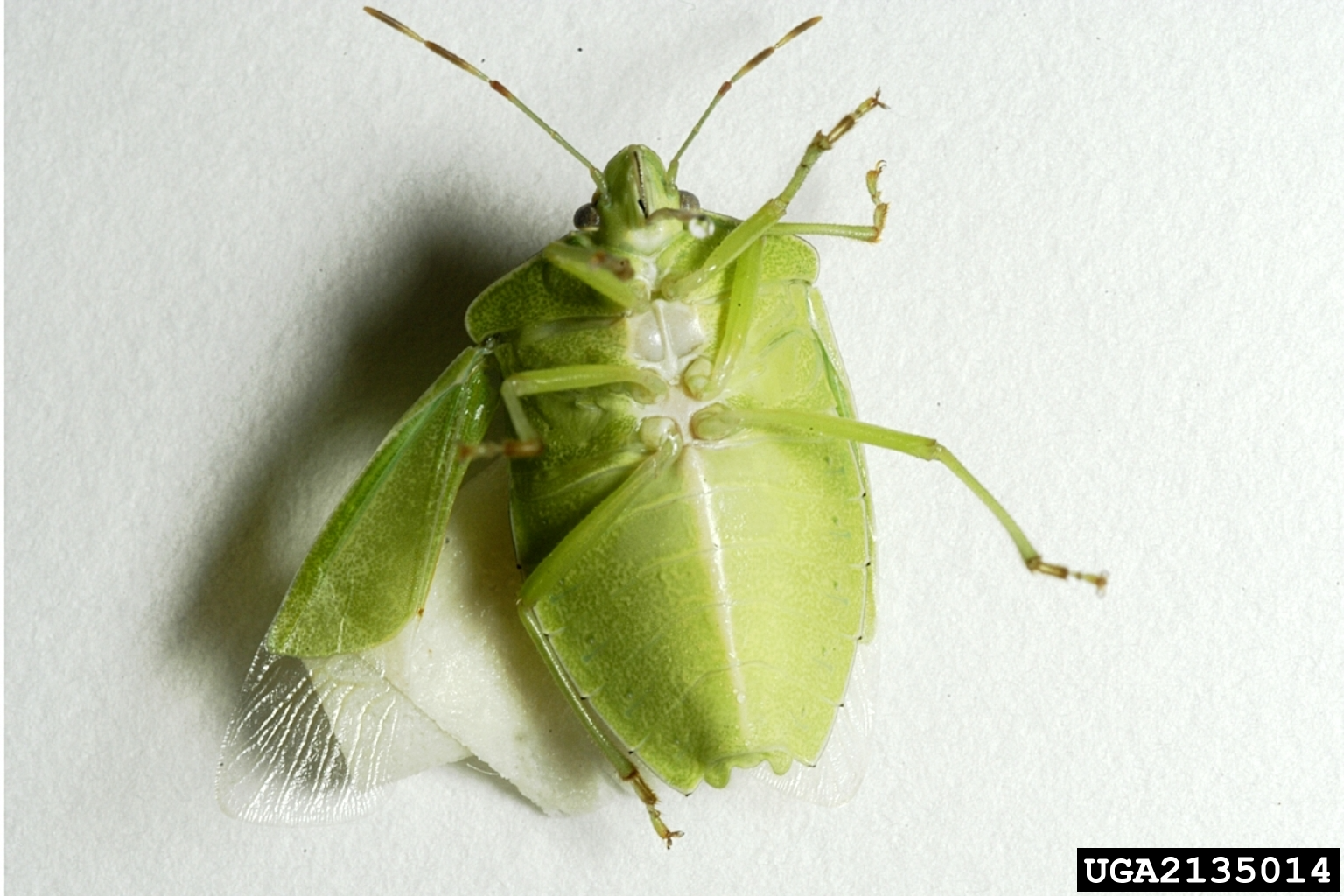 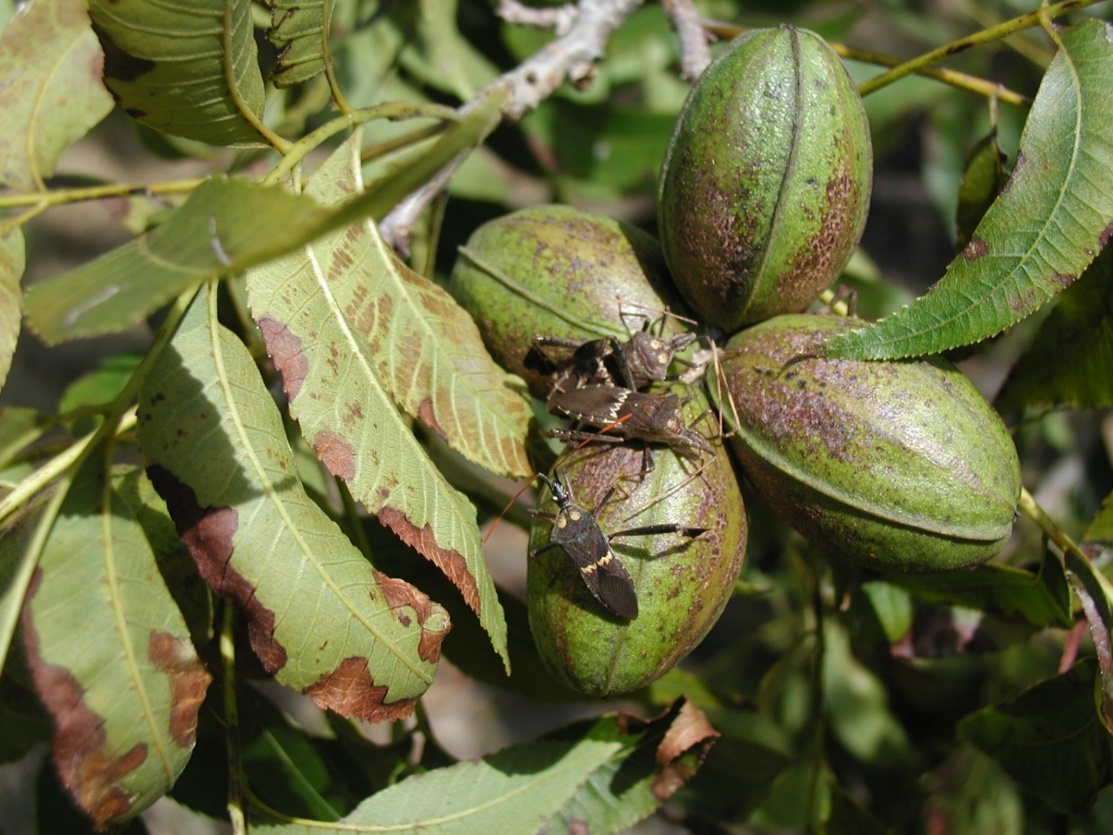 Southern Green
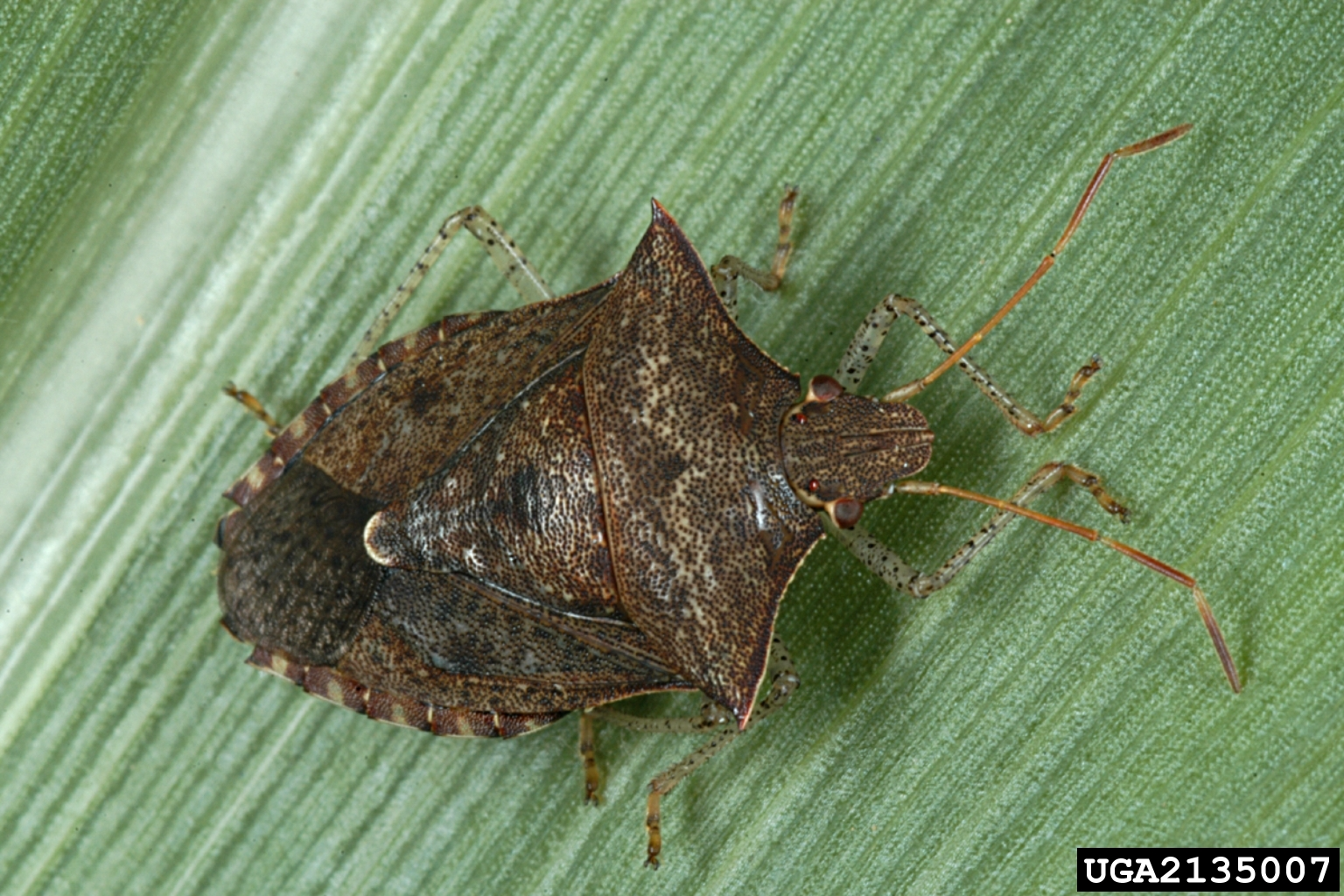 Dusky Brown
Western Leaffooted Bug
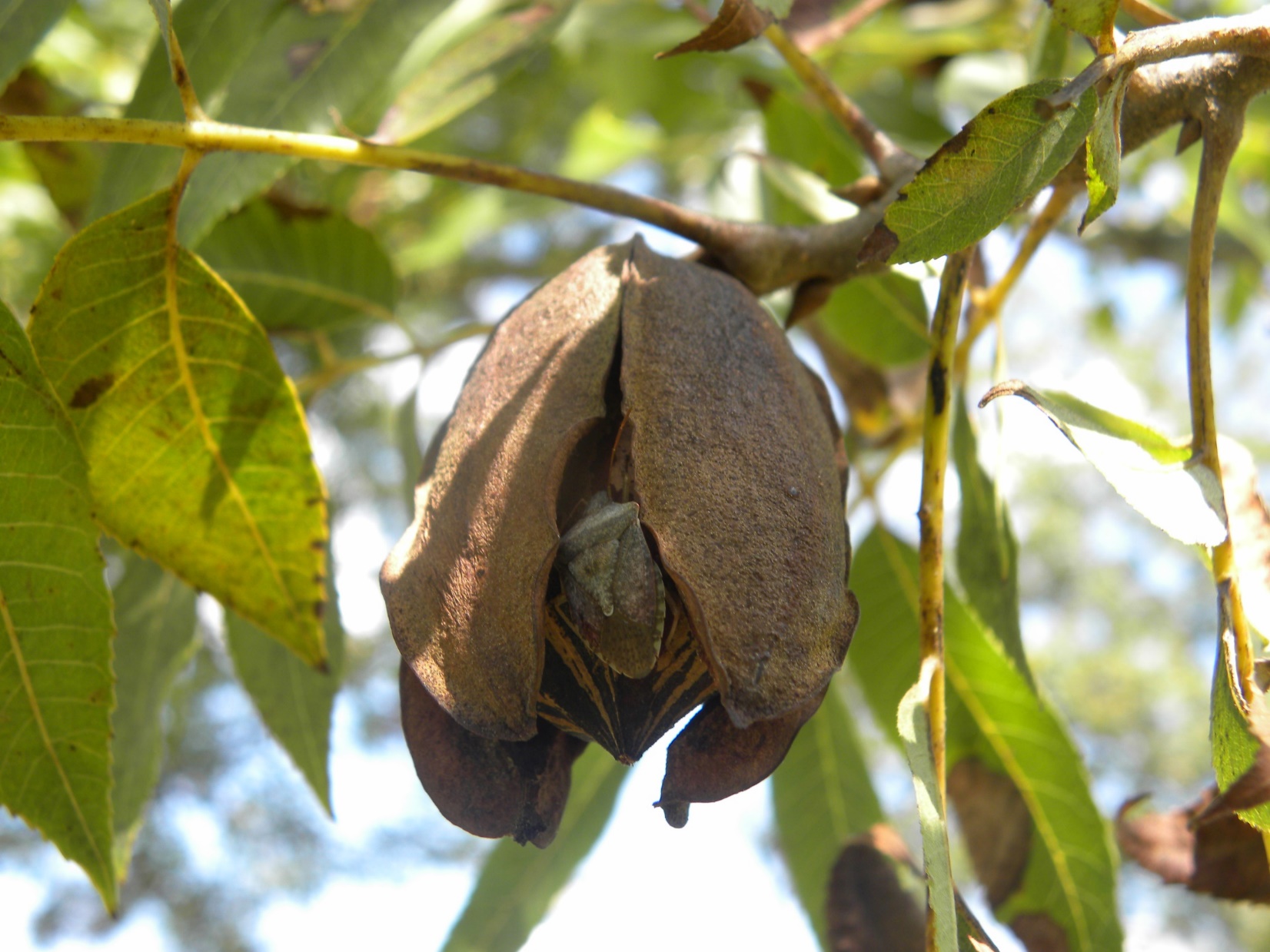 Most damage is after shell hardening, even up to shuck split and harvest.
Trap Crops-companion plantings to attract stinkbugs and focus control in smaller areas.
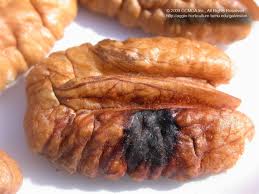 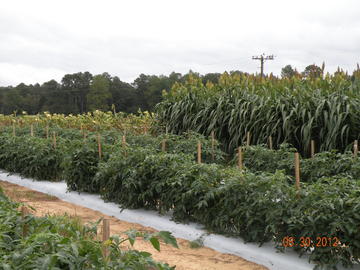 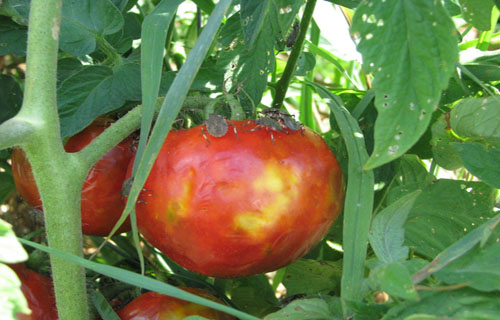 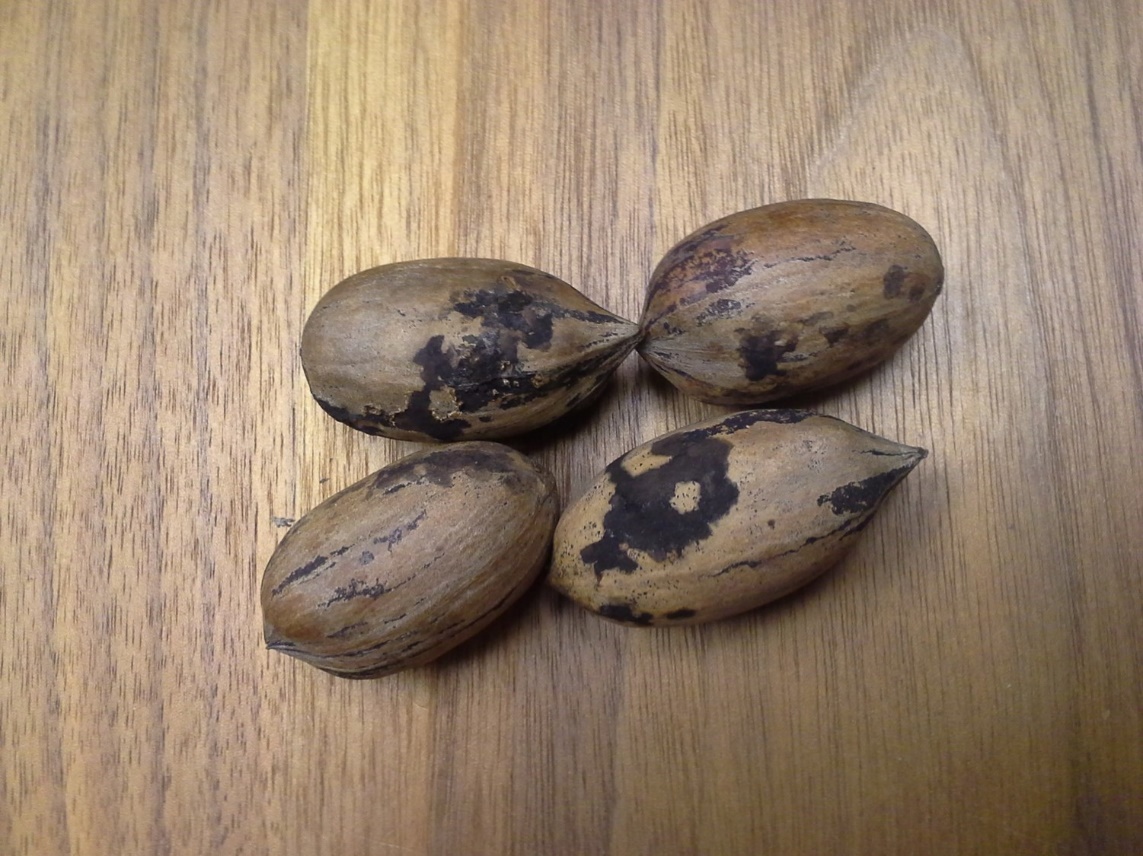 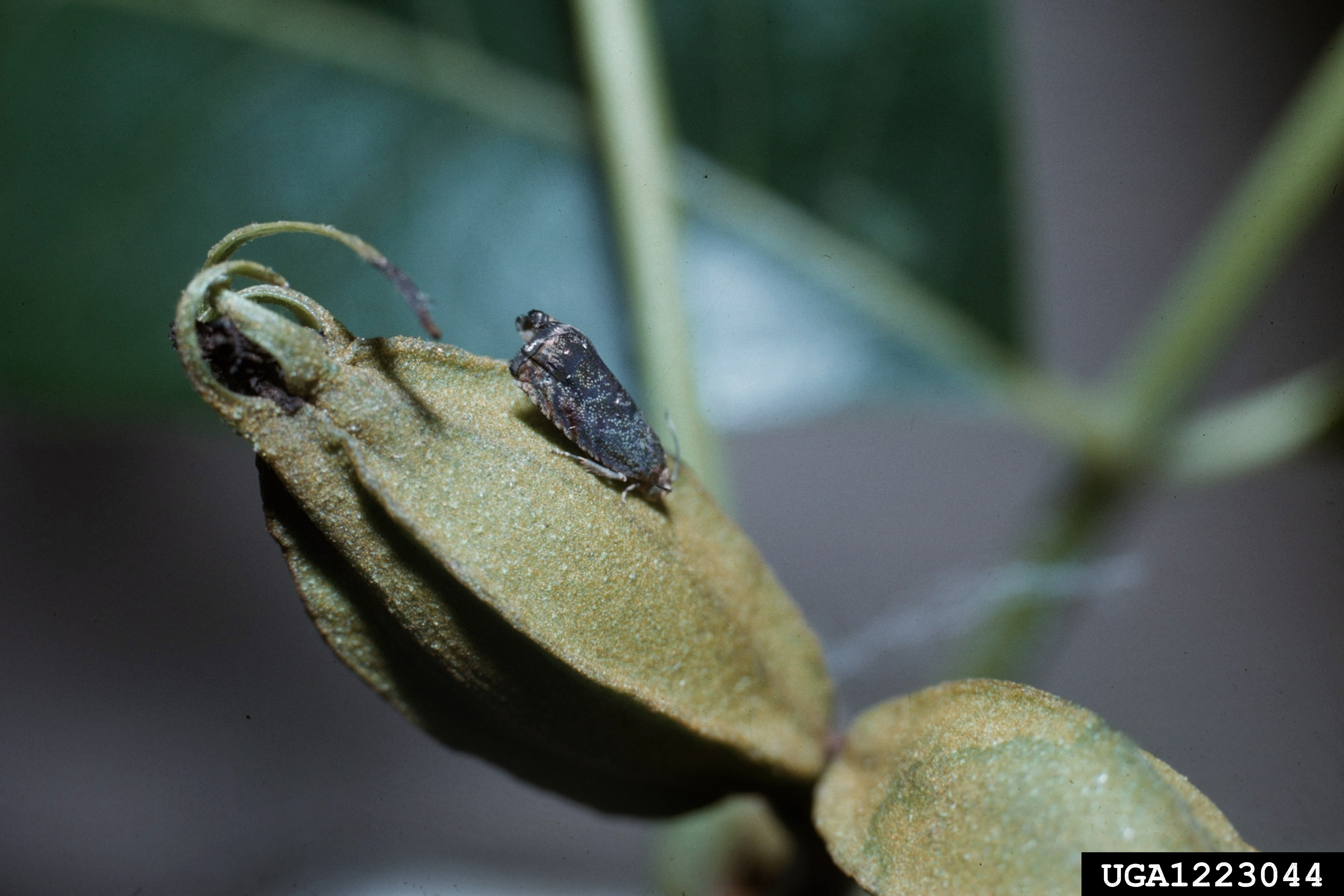 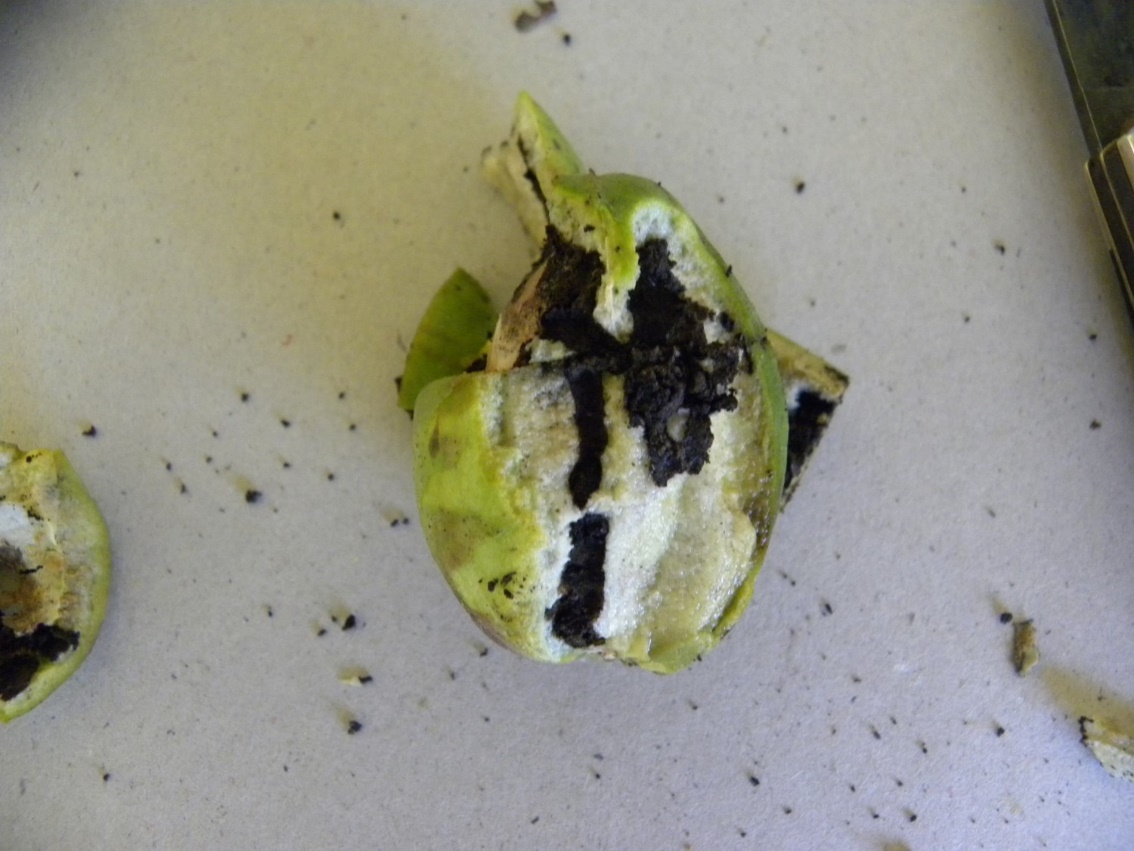 HICKORY SHUCKWORM
Small moth laying eggs on shucks from half shell-hardening to shuck split.
Larval feeding on shuck tissue impairs water movement and kernel development.
Control with insecticides at half-shell hardening stage.
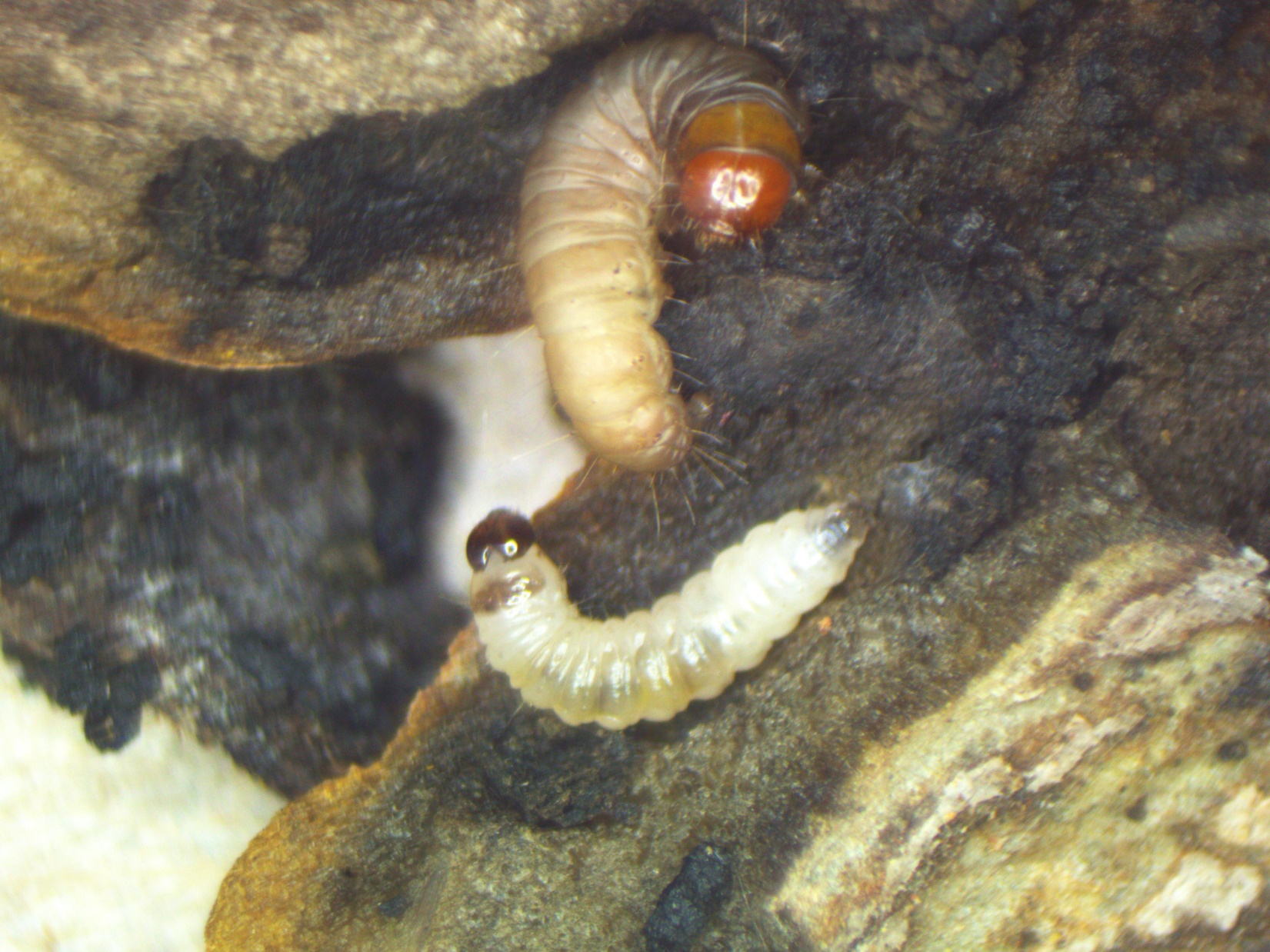 PNC
HSW
PECAN WEEVIL
Curculio caryae
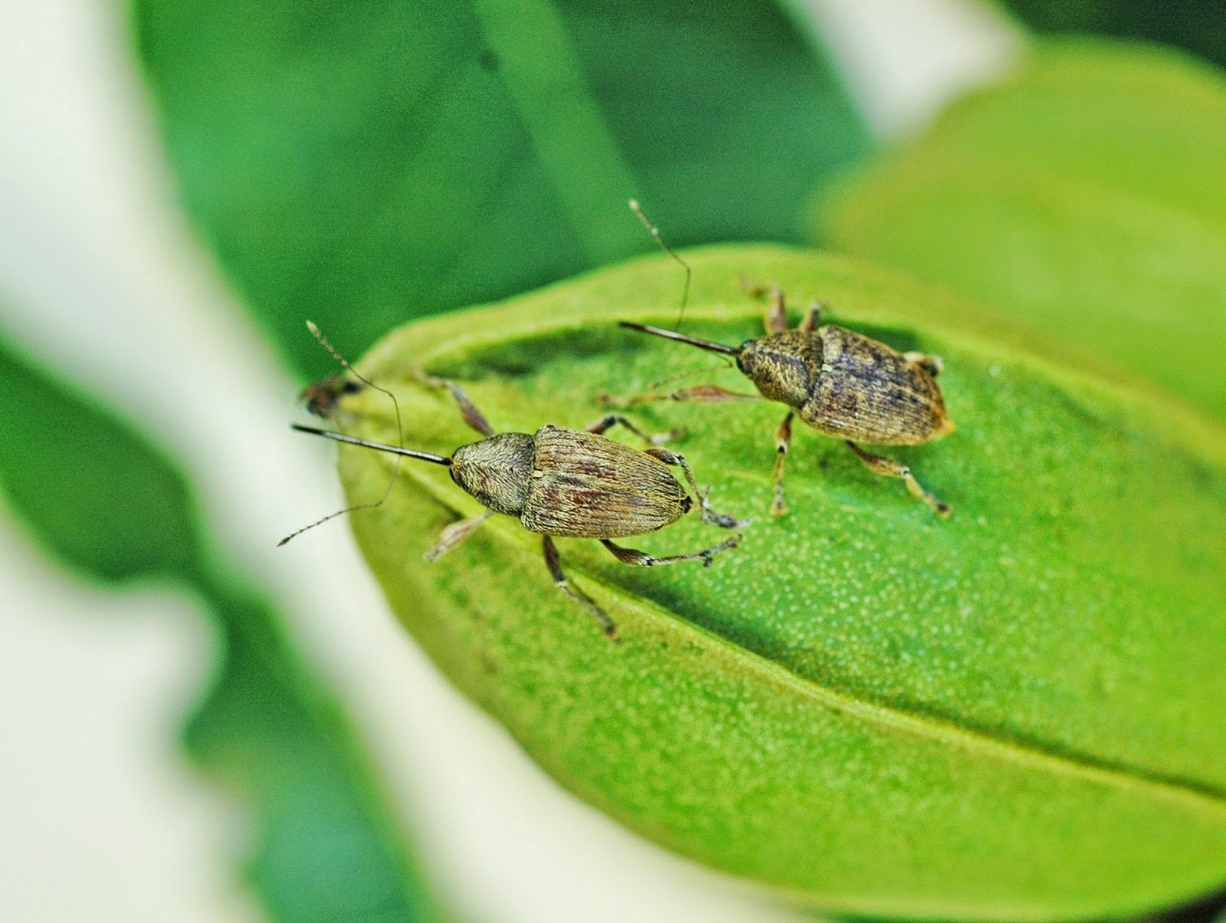 Photo credit: Bill Reid, Kansas State University
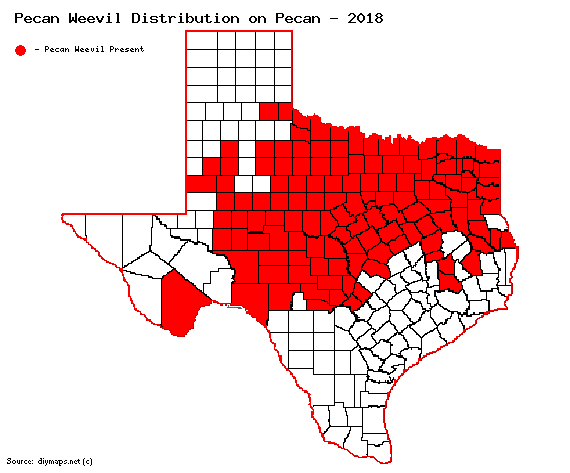 Quarantined area
Pecan Weevil
Grubs feed 30-40 days, emerge and move to soil.
2- 3 year life cycle in the soil

~90 percent on a 2 year cycle

~10 percent on a three year cycle
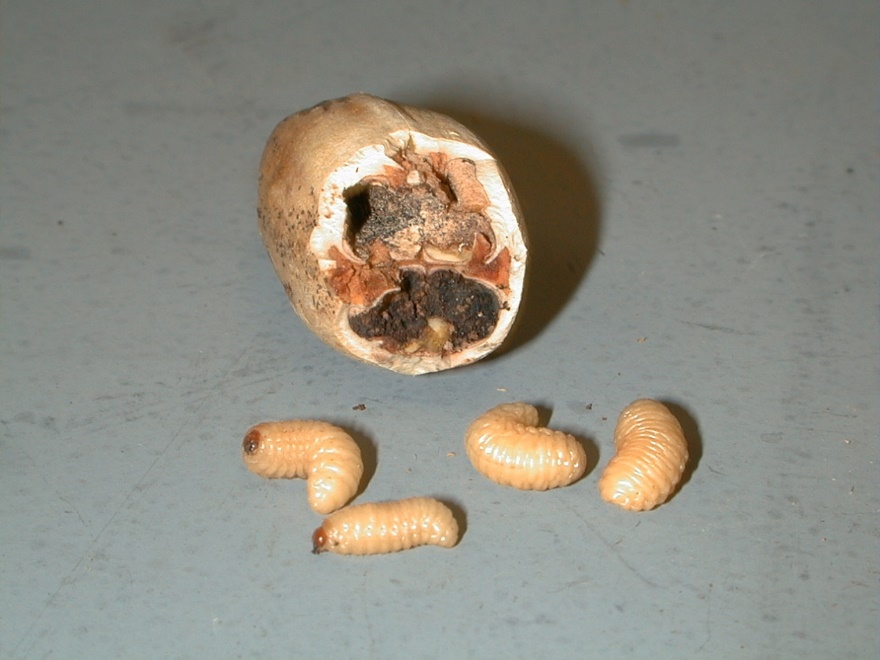 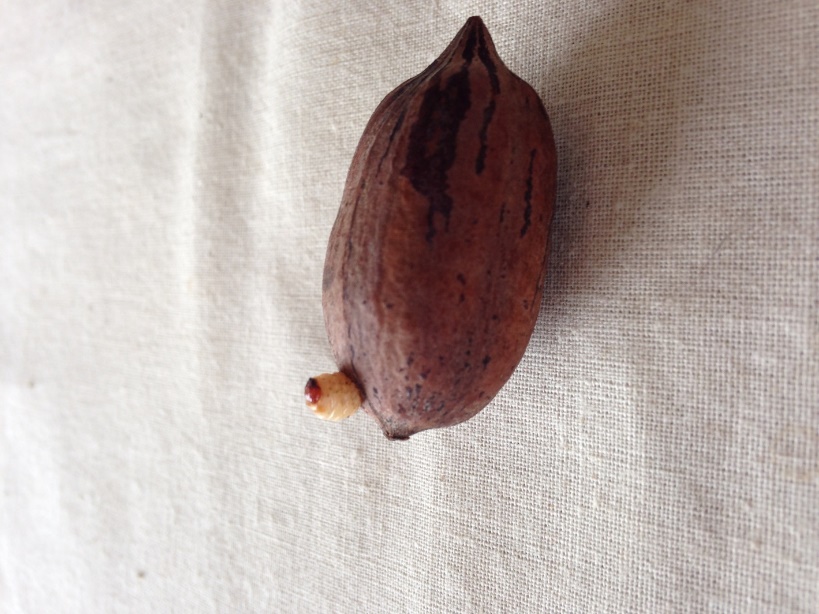 [Speaker Notes: Adults emerging in 2016 came from 2014 and some from 2013]
NORMAL ADULT EMERGENCE  CURVE
80% EMERGENCE BETWEEN Aug 20 – Sept 10
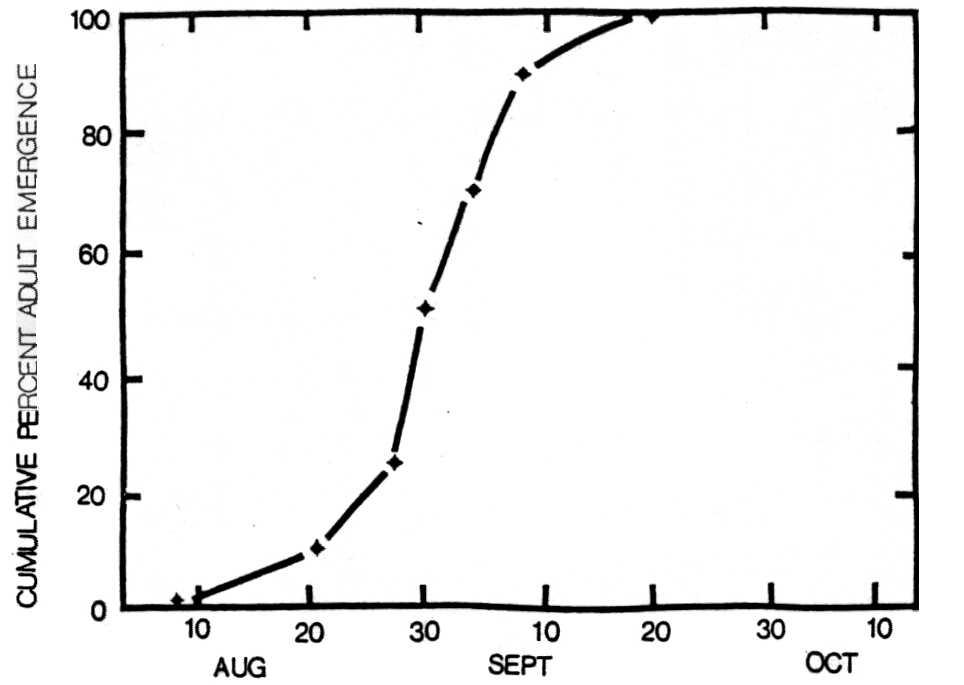 DROUGHT DELAYED ADULT EMERGENCE
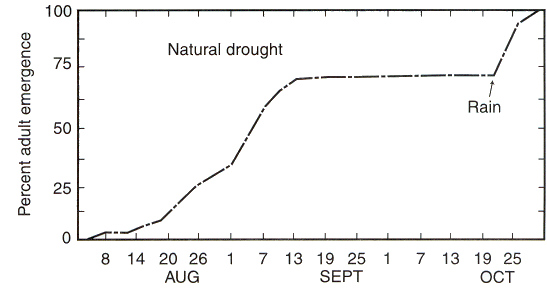 How does PW get to the canopy?
77 percent  climb to top of stick, grass, etc and fly to trunk at a height of about 6 – 8 feet
About 15 percent fly directly into canopy
About 5 percent walk over to tree trunk
PECAN WEEVIL INSECTICIDE APPLICATIONS
1st application around time of dough formation. Applied regardless of trap catches.
2nd application made 10 days after the first application “if” adults are collected in traps 5 days after the first treatment.
If no adults are being collected after the first treatment then delay the 2nd application until adults are collected.
Continue to monitor traps up to harvest.
Adult Pecan Weevil Emergence Traps
Wire Cone Traps
Circle Trap
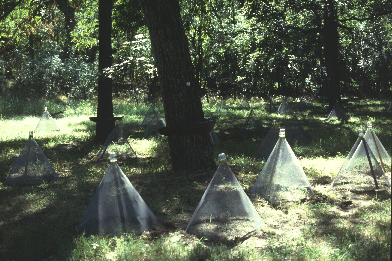 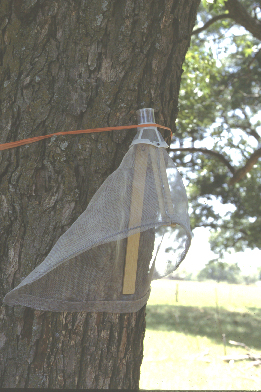 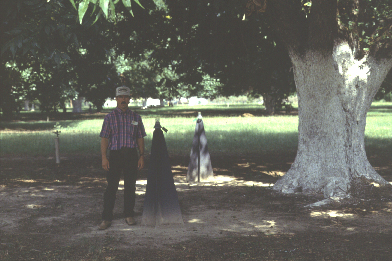 Tedders Trap
Do Nothing
Entomophagous fungi, Nematodes?? Not proven 
Exclusion
	Traps
	Barriers
Other IPM Options
Summary Points
You should anticipate dealing with a combination of foliage and fruit insects attacking your pecan orchard soon after you plant and perpetually thereafter.
Pecan is an example of a “Conventionally-grown” agronomic industry that has a robust IPM program in place to control important foliage and fruit insects.